19th of September, Wigner 121 Scientific Symposium
Symmetries in Quantum Information Science
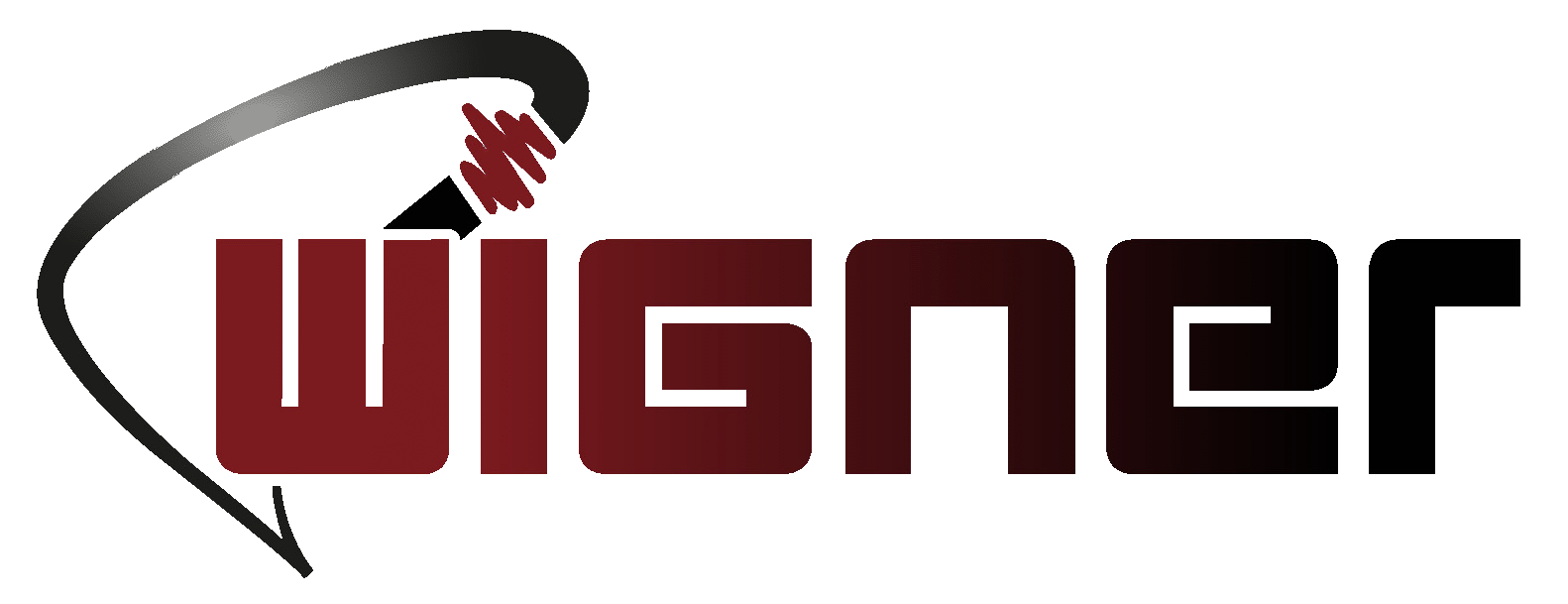 Adrian Solymos
Wigner RCP
Computational Sciences Department,
Quantum Computing and Information Research Group
Quantum Computing and Information Research Group
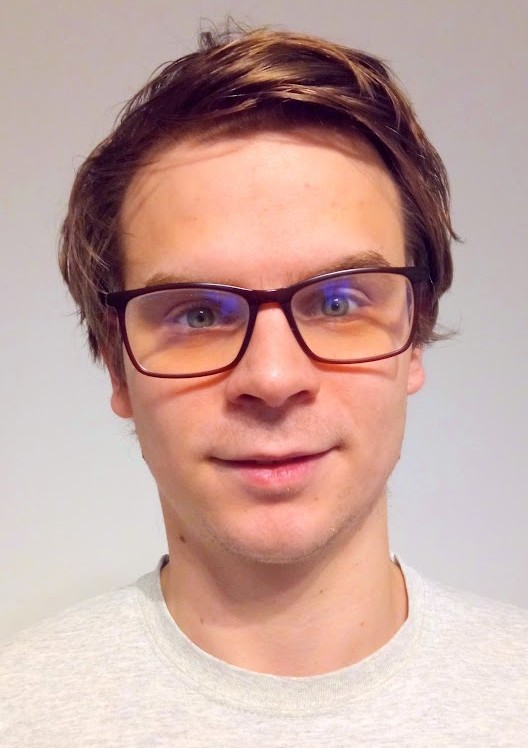 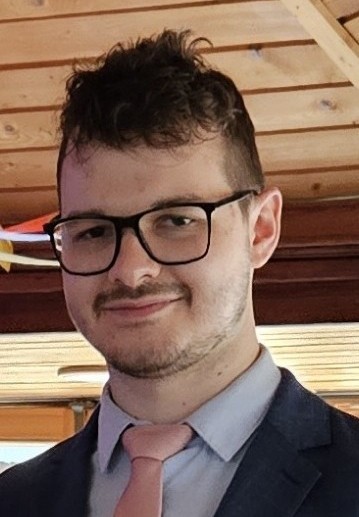 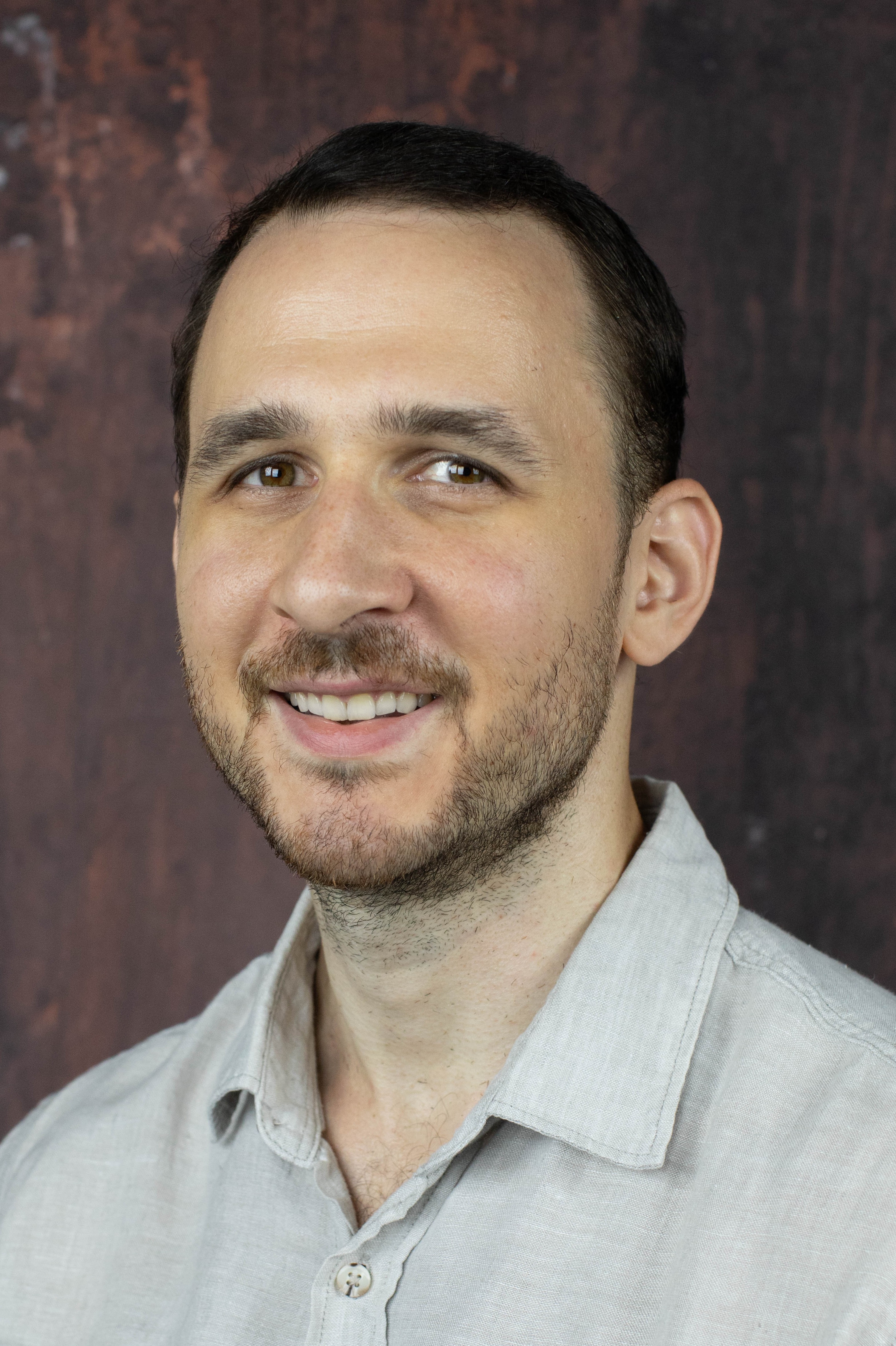 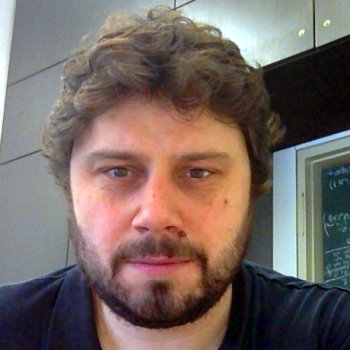 Dr. Zoltán Zimborás
Ágoston Kaposi
Zoltán Kolarovszki
Dr. Dávid Jakab
(Now @ Duke Uni)
+ other group members...
Unitary t-designs
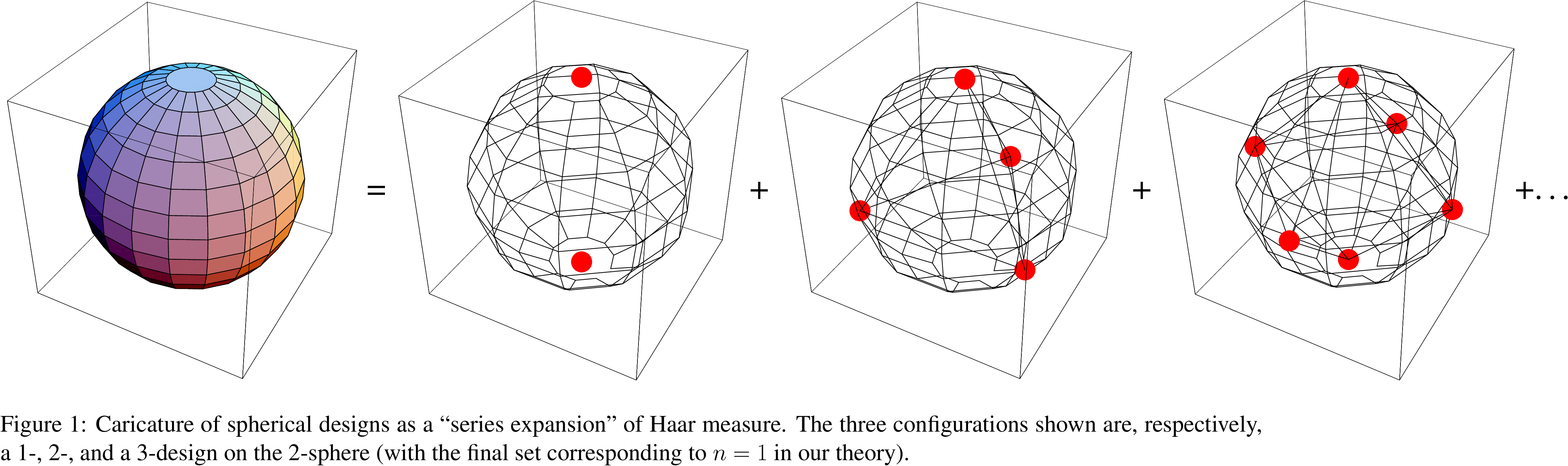 Unitary t-designs
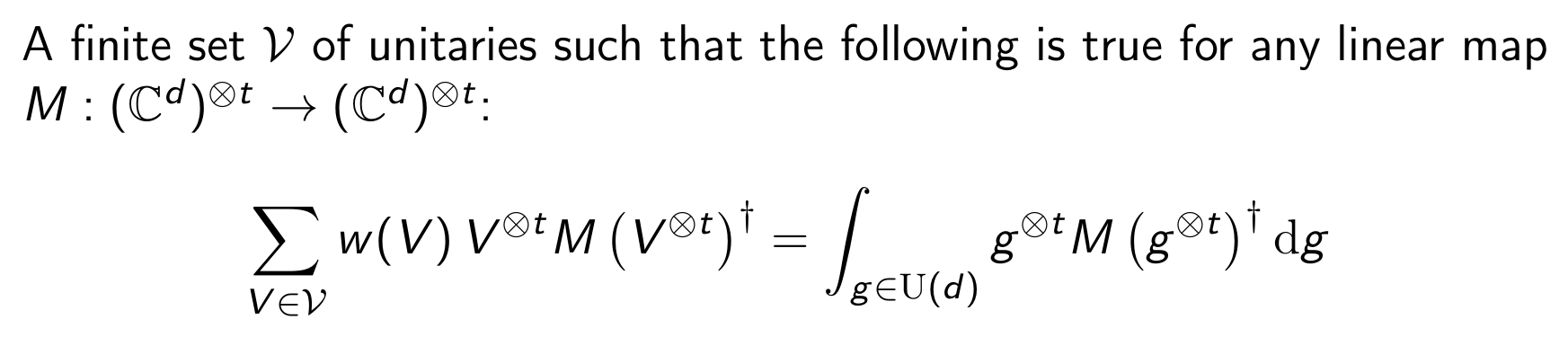 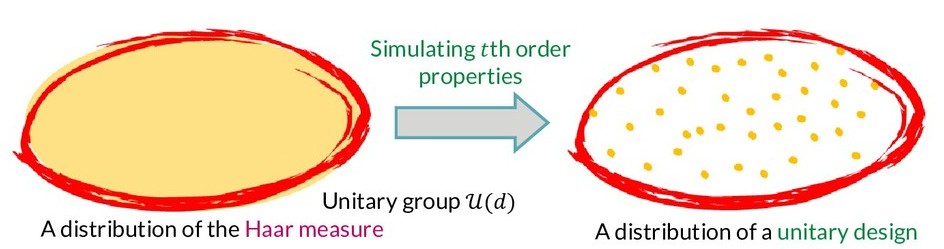 Unitary t-designs
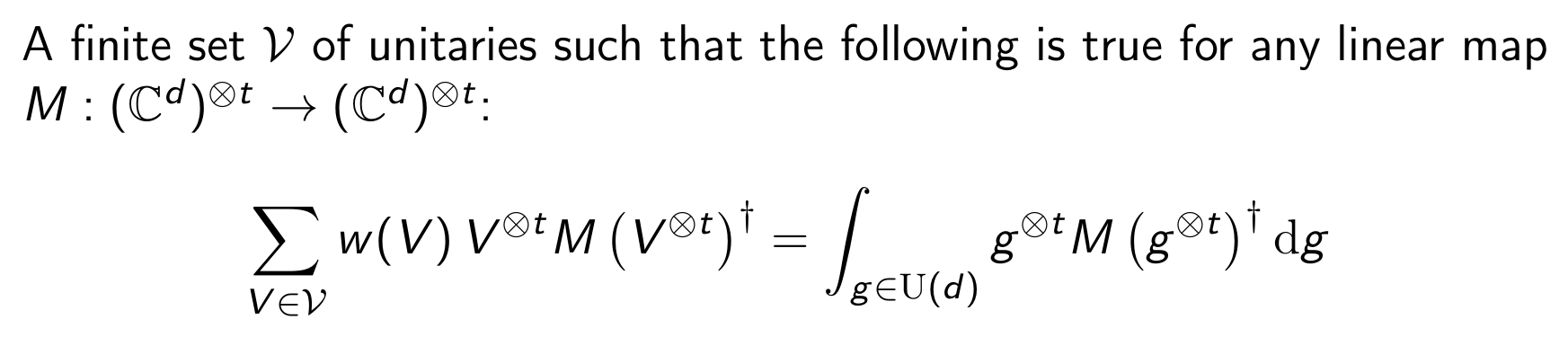 Unitary t-designs always exist for any t and dimension d!
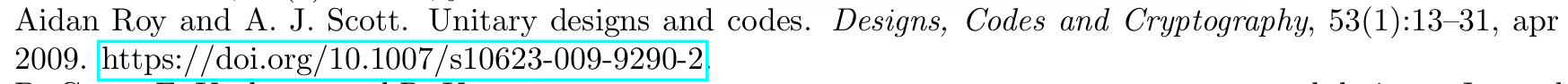 Unitary t-designs - Uses
Derandomization of probabilistic constructions 	 - Gross et al. 
Channel fidelity estimation                                	 - Dunkert et al. 
Randomized benchmarking                             	 - Wallman et al.
Shadow tomography                                         	 - Helsen et al.
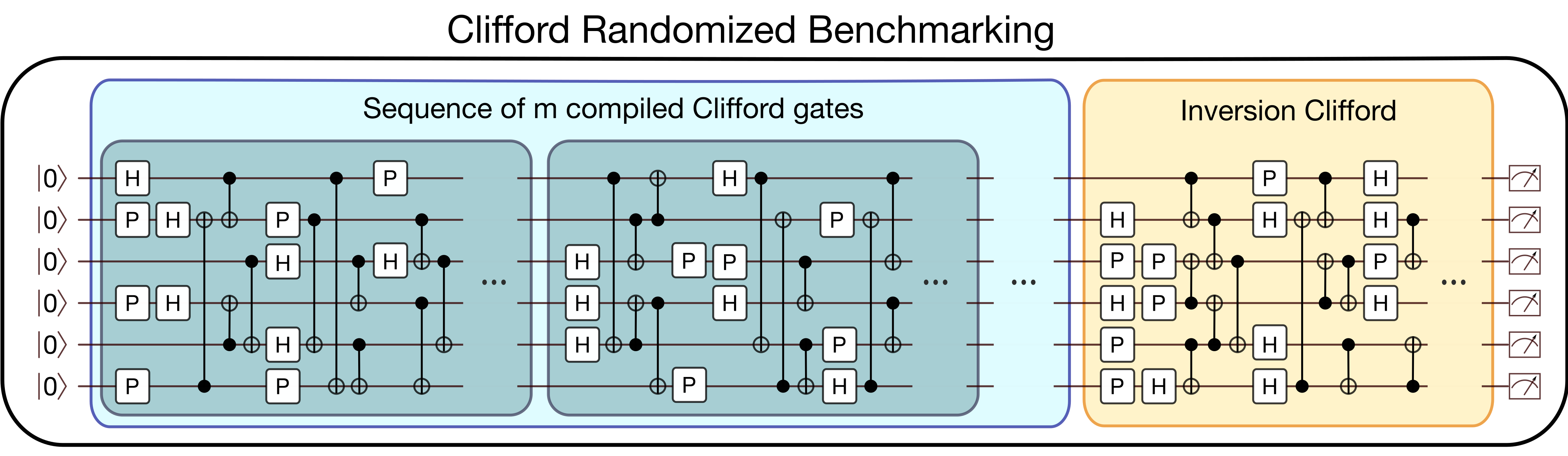 Unitary t-designs – Examples
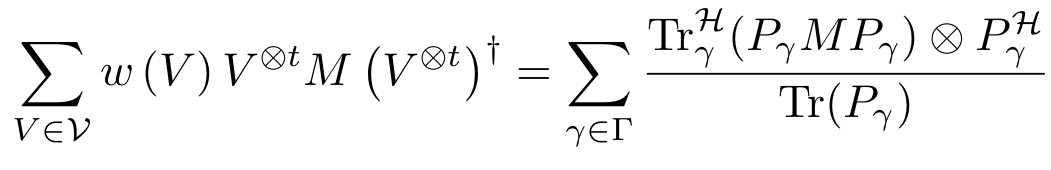 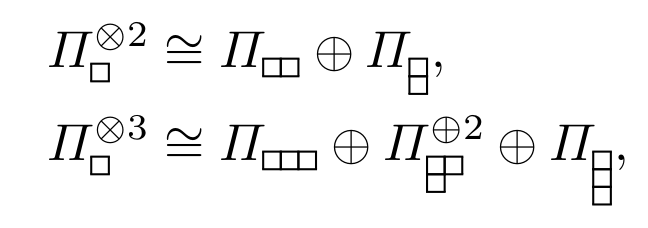 Unitary 1-design: (Schur’s lemma)
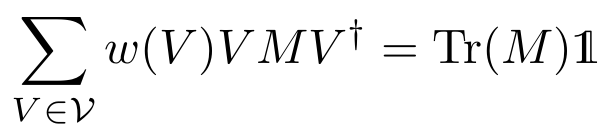 Any (unitary) irrep of a finite group will do for V!
Unitary 2-design:
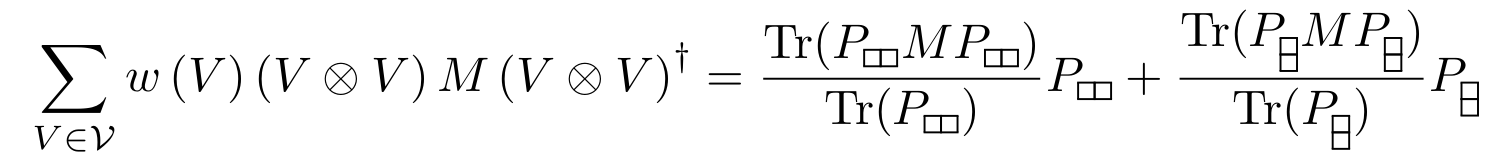 ?
Unitary t-designs – What can we do?
Most important/elegant unitary designs: group designs
One particle Clifford groups over finite fields – 2-design in primepower dimensions
Multipartite Clifford groups over finite fields – 3-designs for qubit systems
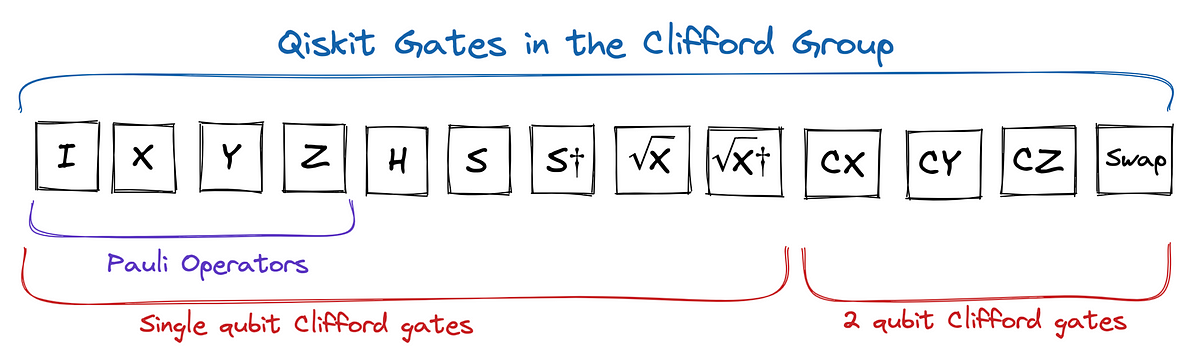 Problems:
No 4-group-designs for d>2!     (Bannai et al.)
No group design construction that gives 2-designs in every dimesion!
(There exists other constructions… → contrived and infeasible)
Unitary t-designs – New construction: generalised group designs
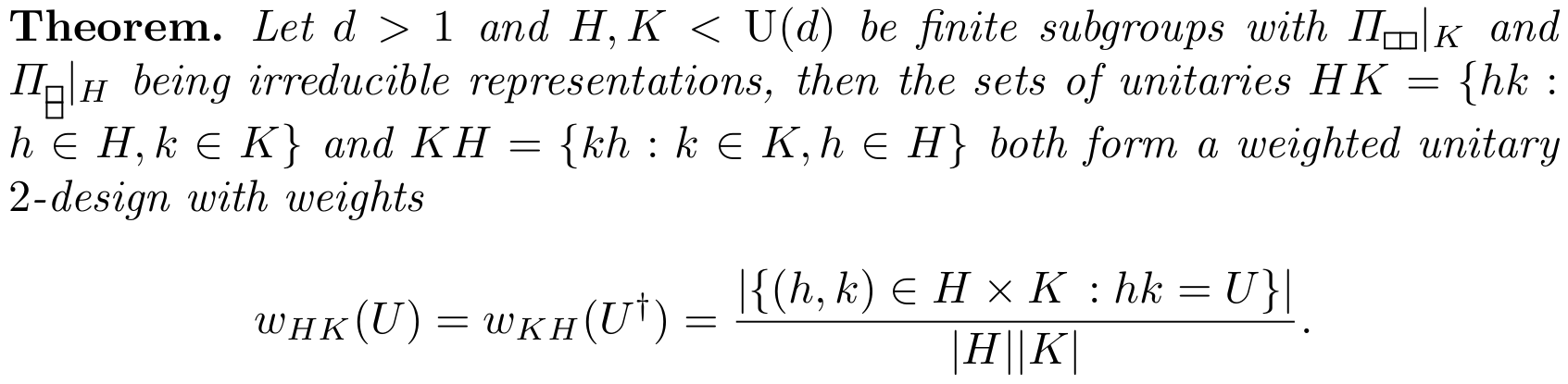 Example using GAP:
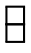 2-design in 6 dimensions!
Standard irrep of A7
A 6D irrep of PSU(3,3)
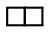 Unitary t-designs – Generalised Group Designs
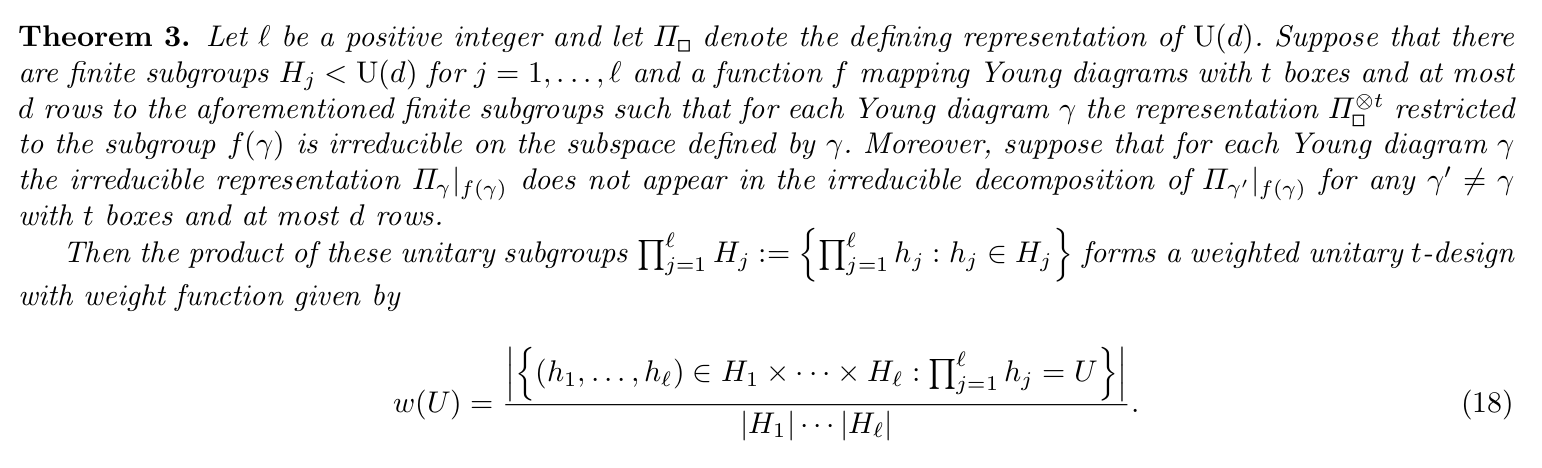 Example using GAP:
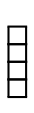 Standard irrep of A13
Any of the two 12D irrep of 6-Suz
4-design in 12 dimensions!
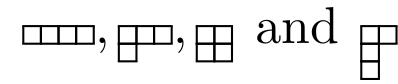 BROKEN THE 3-DESIGN BARRIER!!!
(shadow tomography)
Unitary t-designs – 2-designs in arbitrary dimension
Alternating group on d elements:
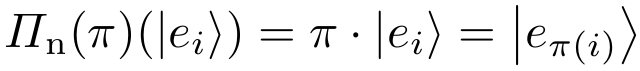 Reducible:
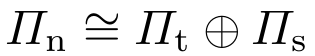 Fusion for d>5:
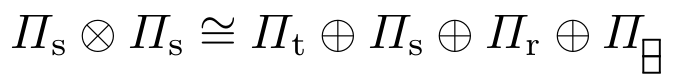 What do we get?
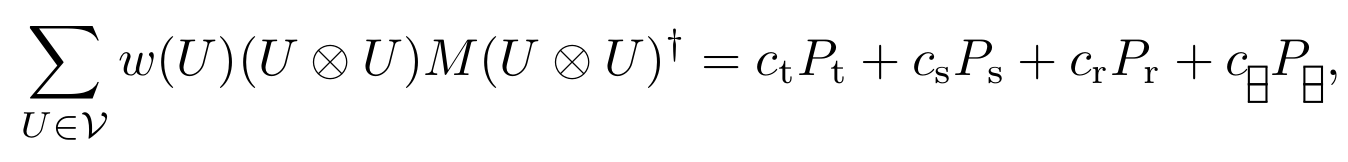 Unitary t-designs – 2-designs in arbitrary dimension
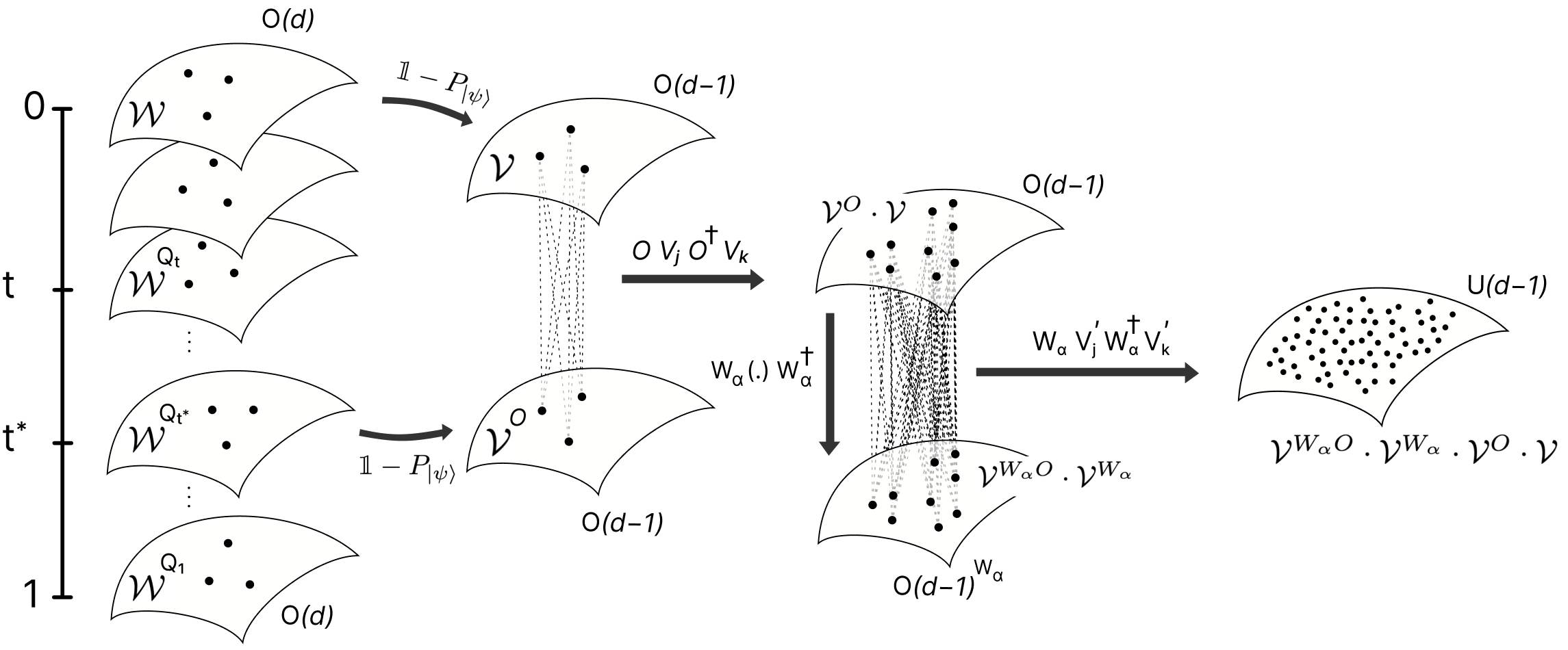 Symmetric State Extensions   (shareability)
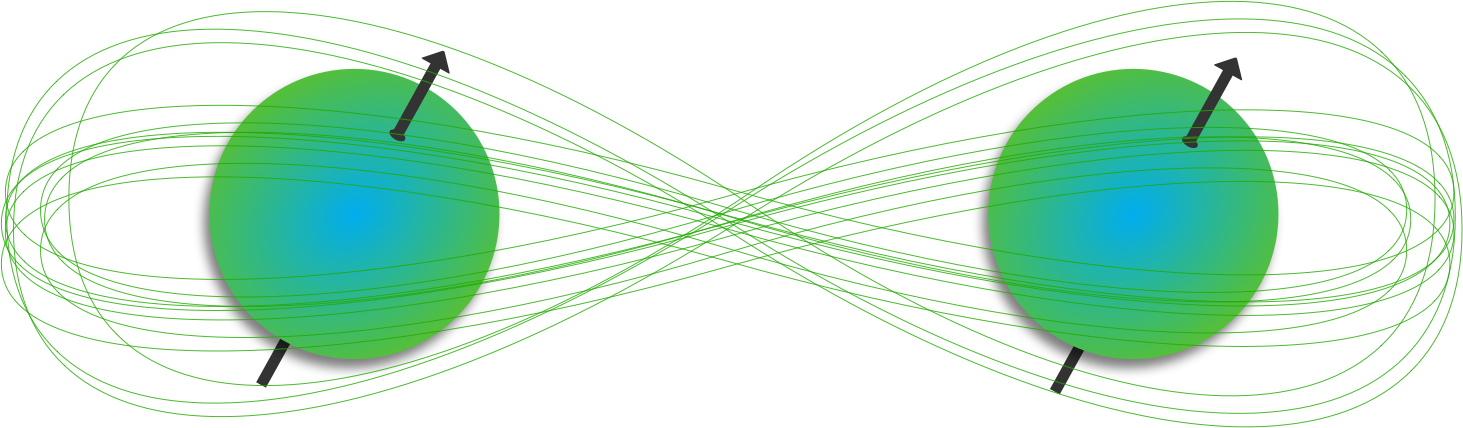 Symmetric State Extensions - States
Quantum state (dim < ∞)
1-Projection
Density matrix
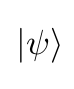 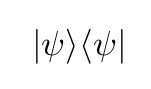 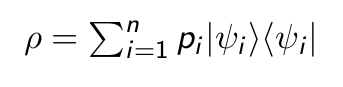 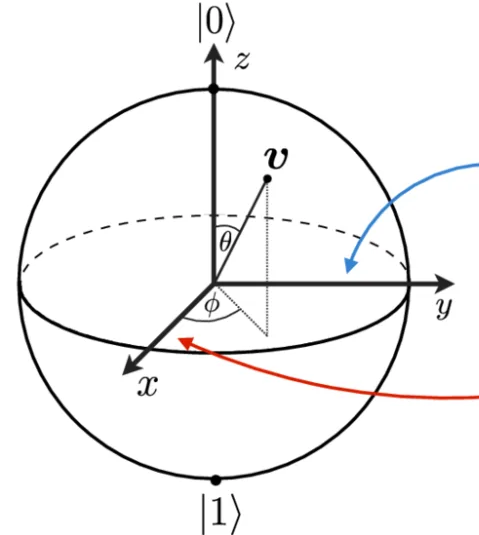 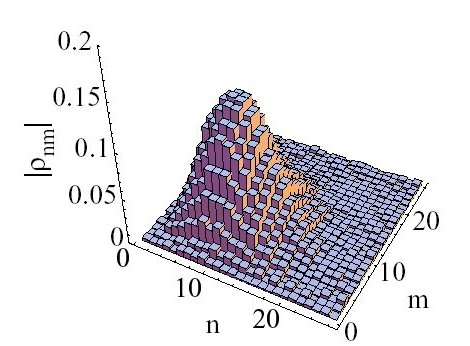 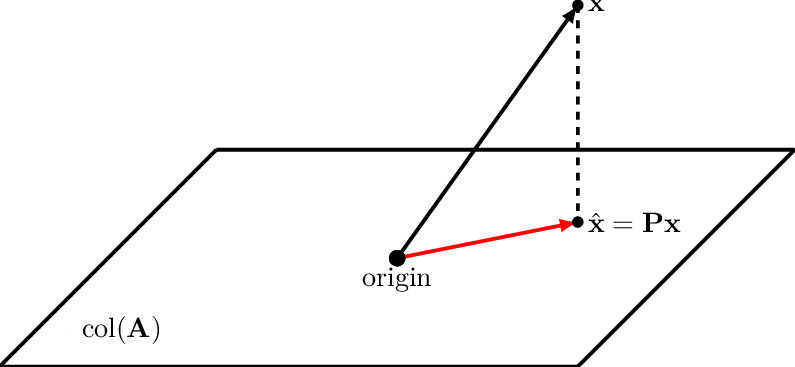 Symmetric State Extensions - Entanglement
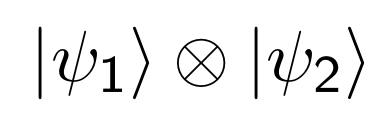 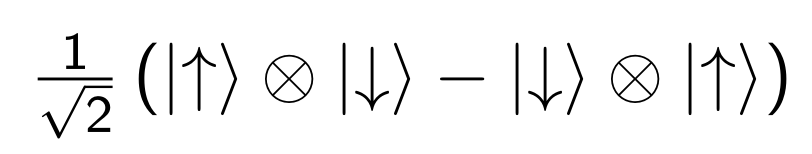 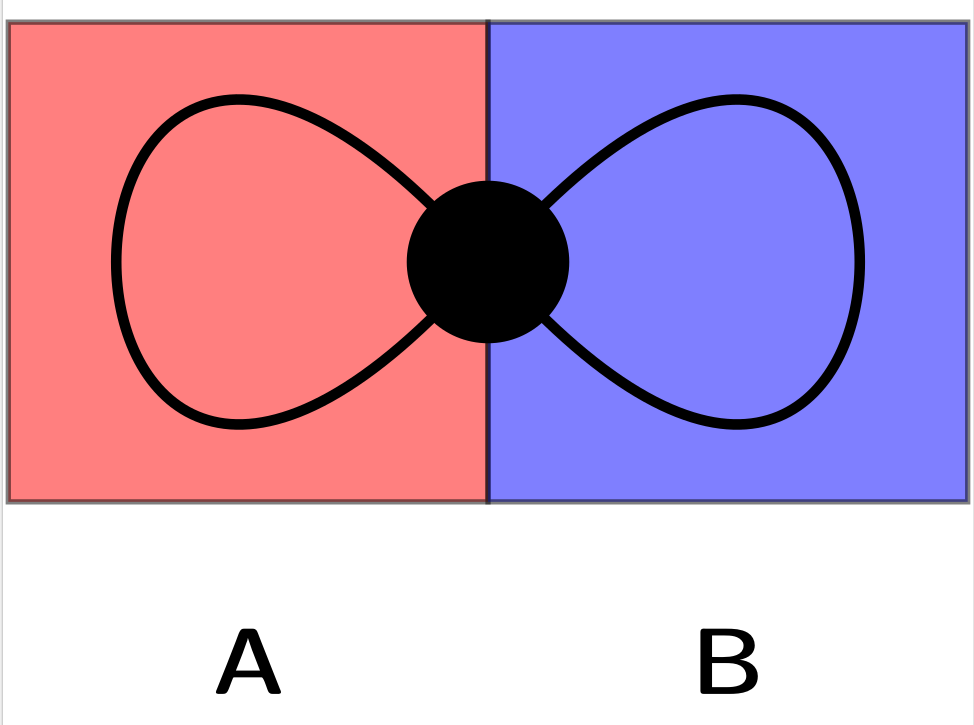 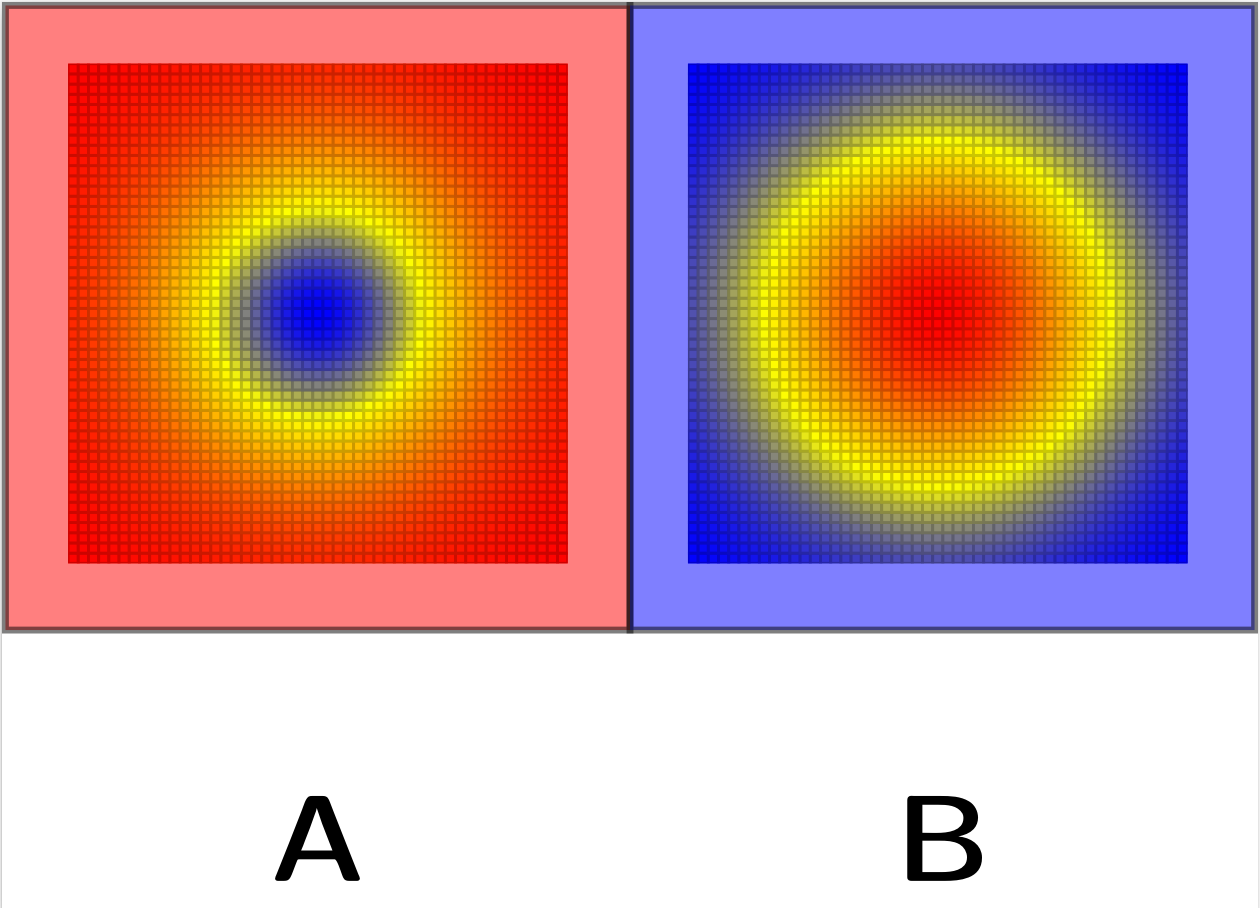 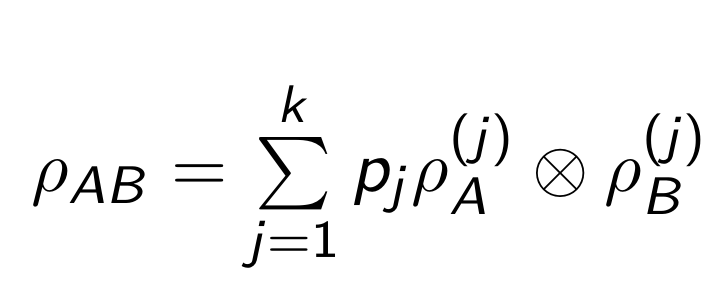 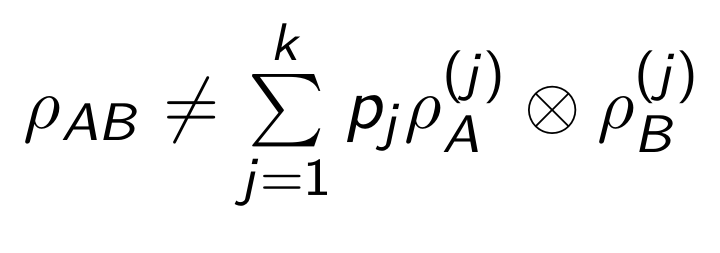 Symmetric State Extensions – Monogamy of entanglement
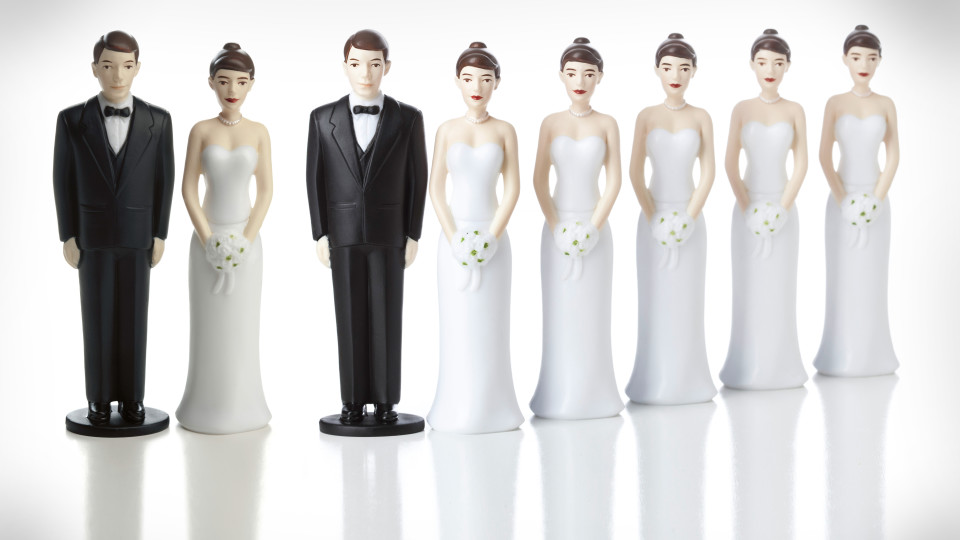 “A bipartite system in a pure entangled quantum state cannot be correlated to any other system.”
Symmetric State Extensions – Shareability
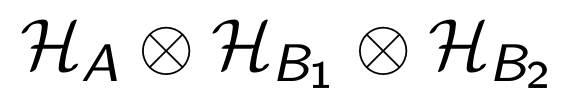 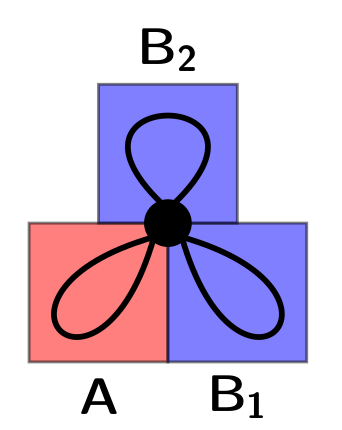 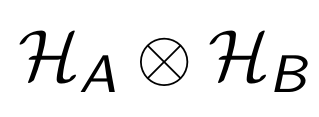 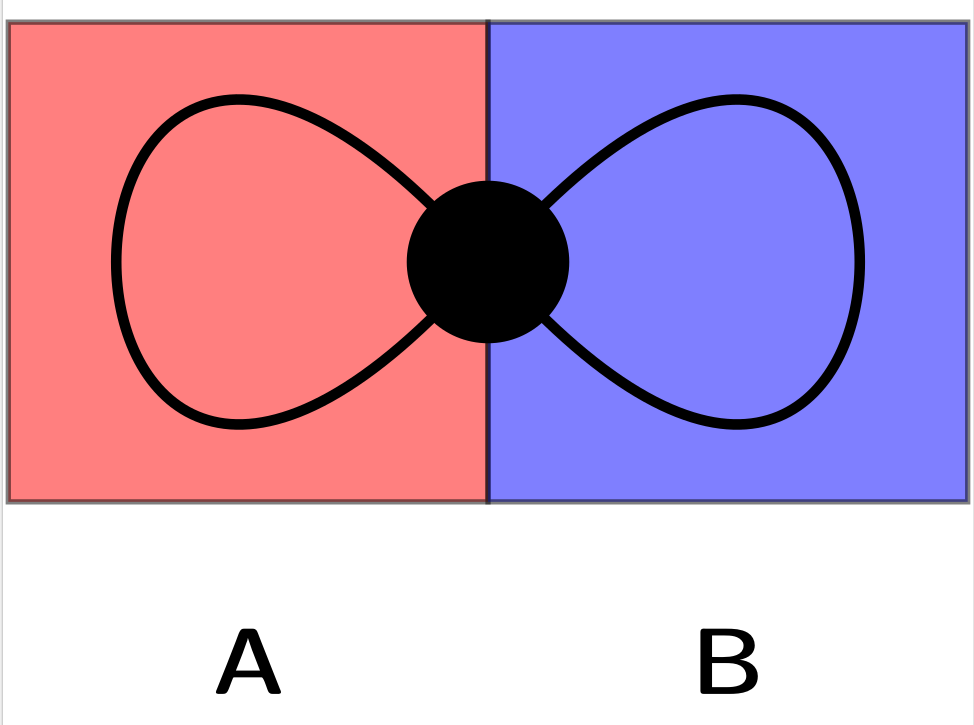 ?
?
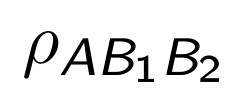 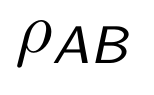 Symmetric State Extensions – Shareability
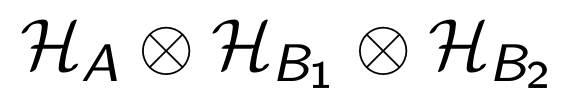 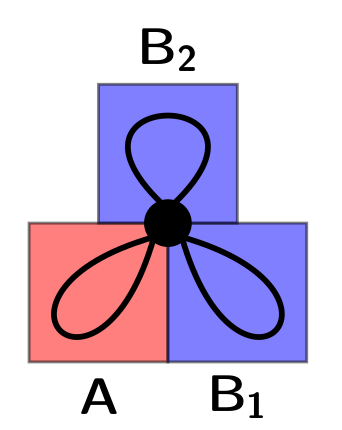 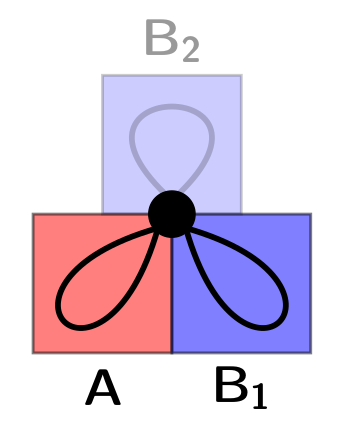 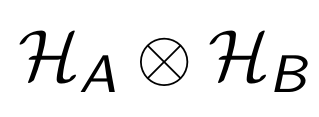 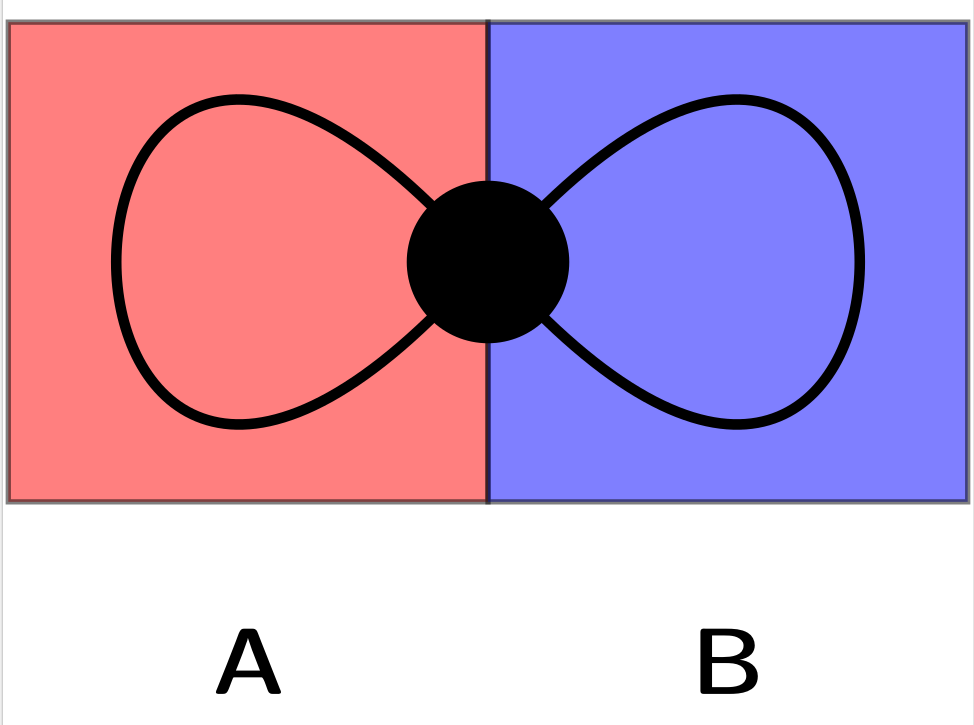 ?
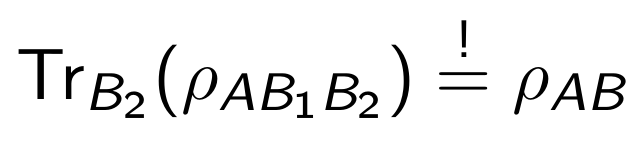 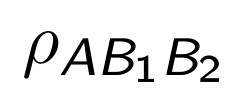 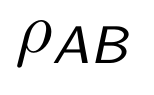 Symmetric State Extensions – Shareability
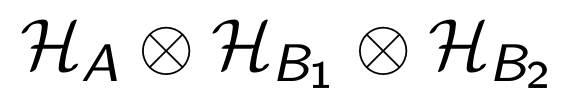 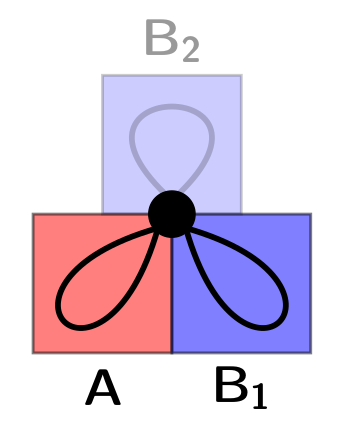 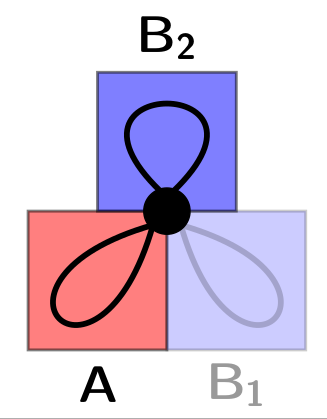 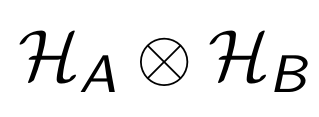 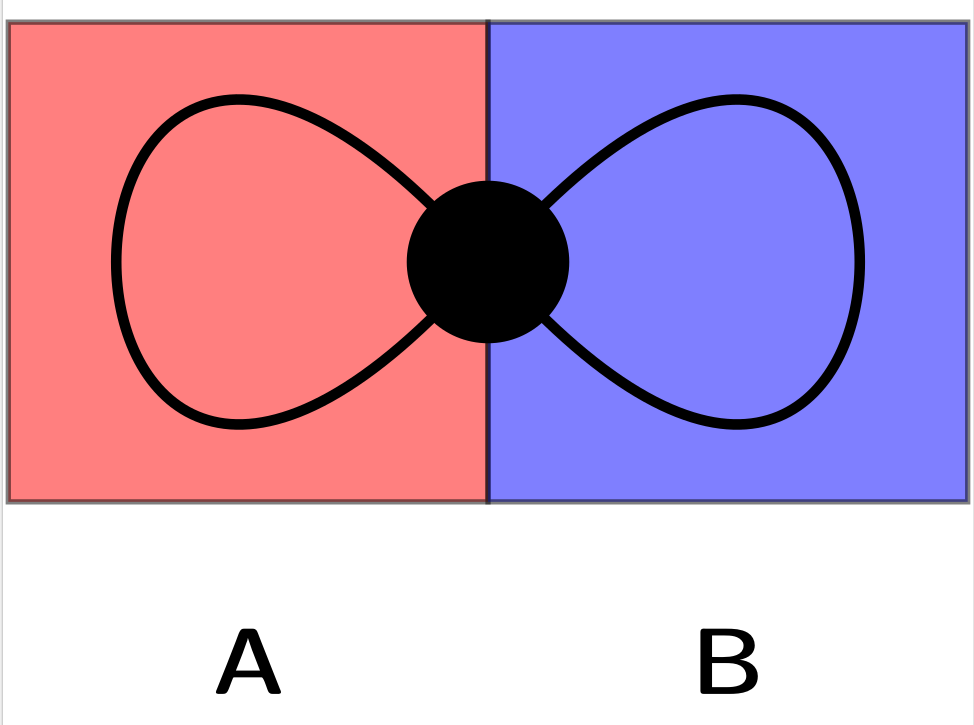 ?
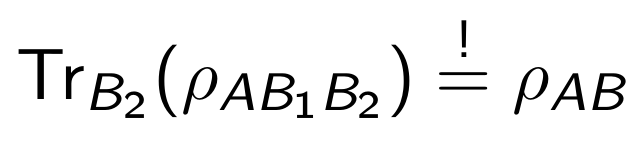 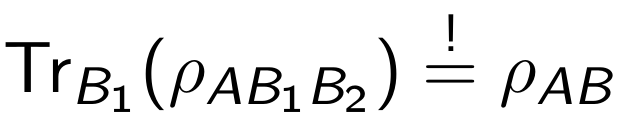 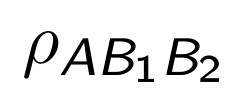 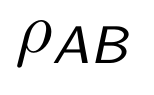 Symmetric State Extensions – Shareability
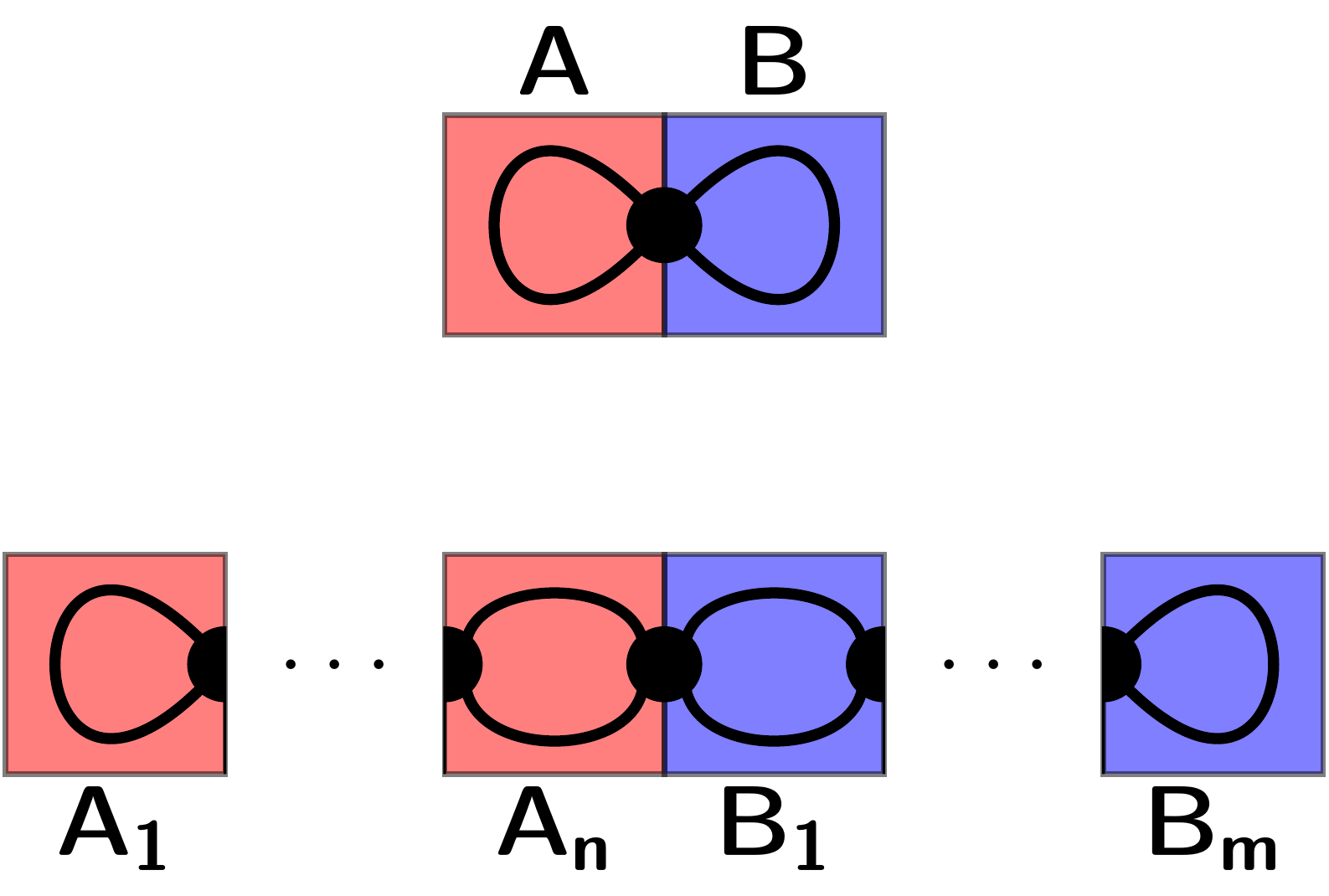 Symmetric State Extensions – Shareability
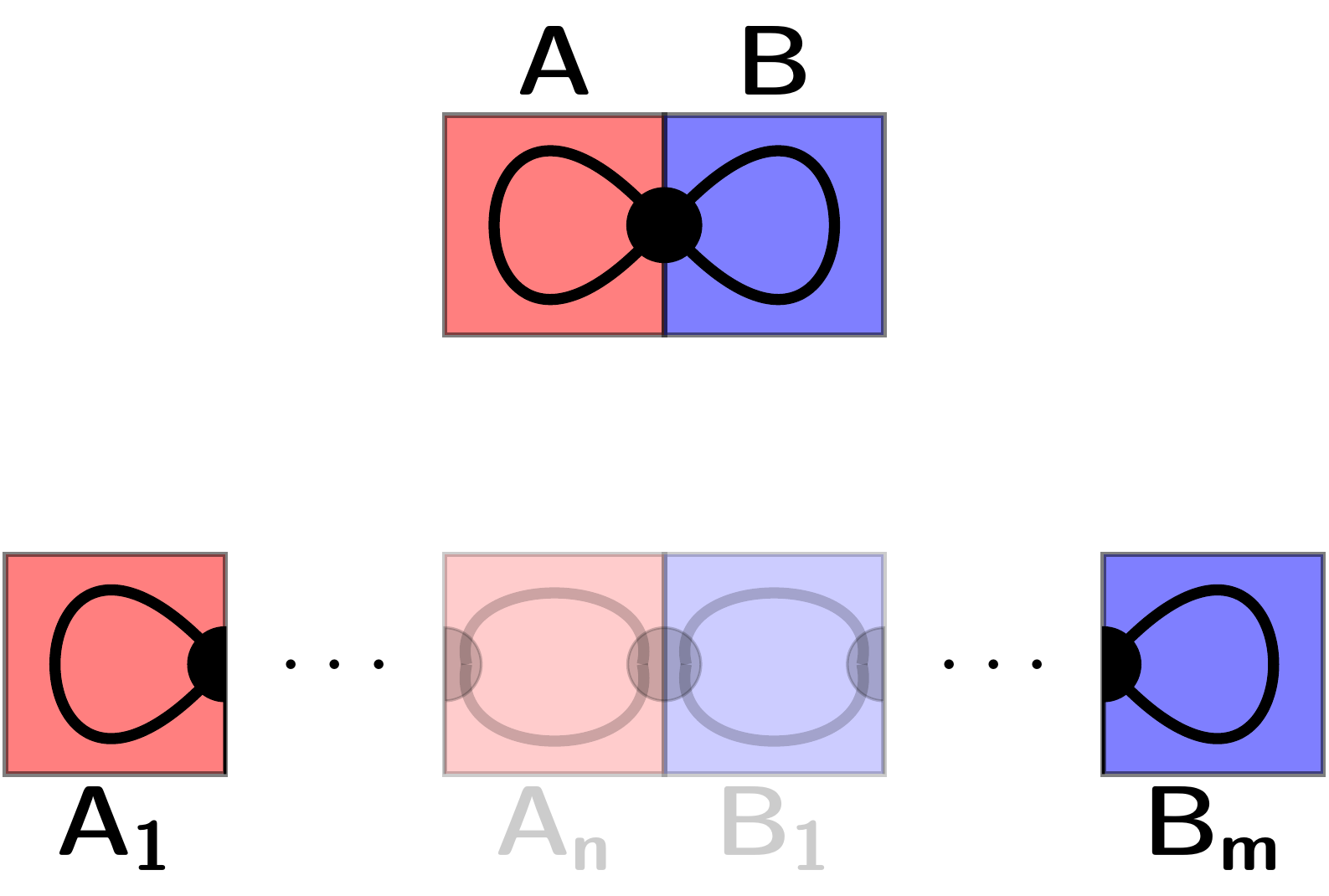 Symmetric State Extensions – Shareability
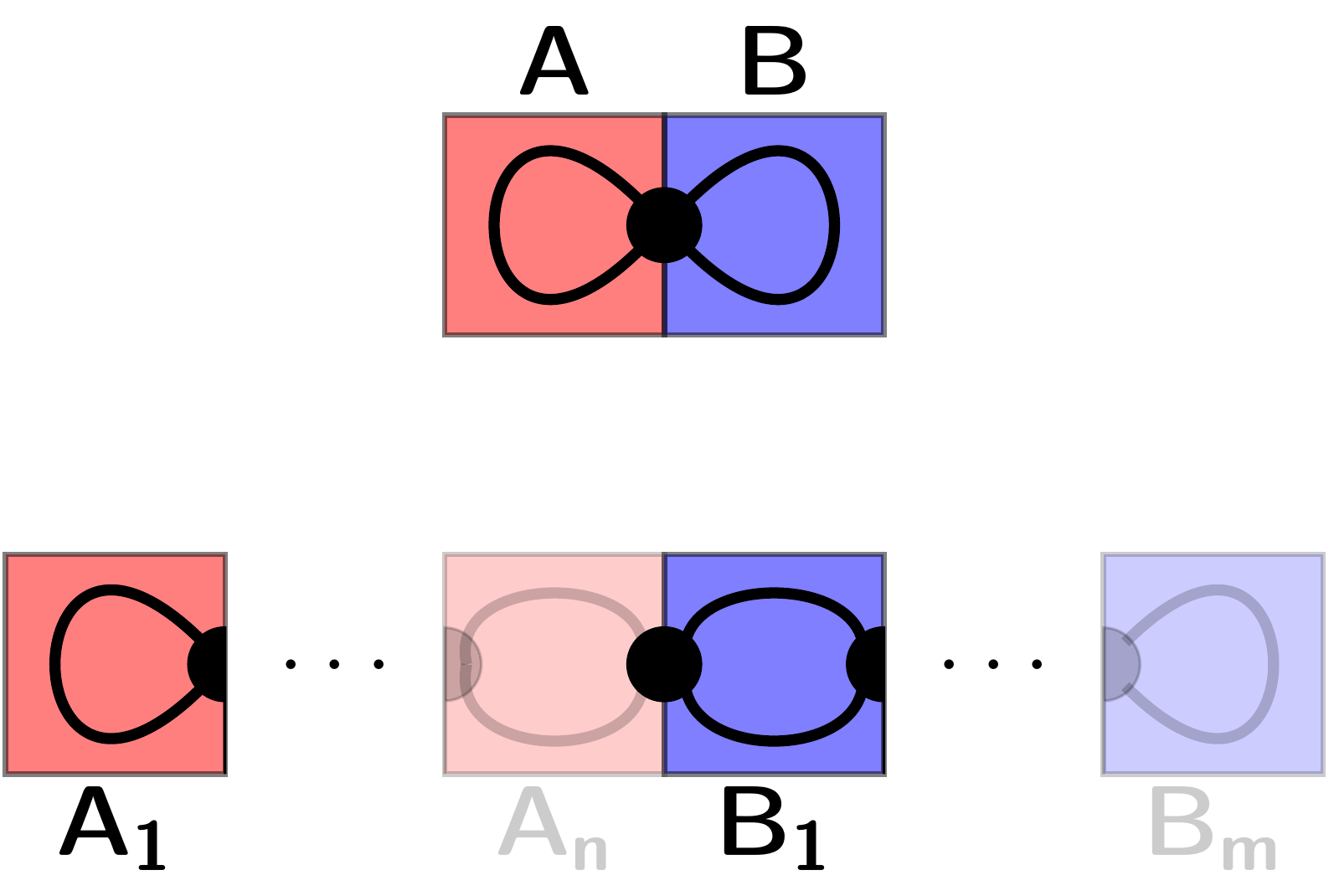 Symmetric State Extensions – Shareability
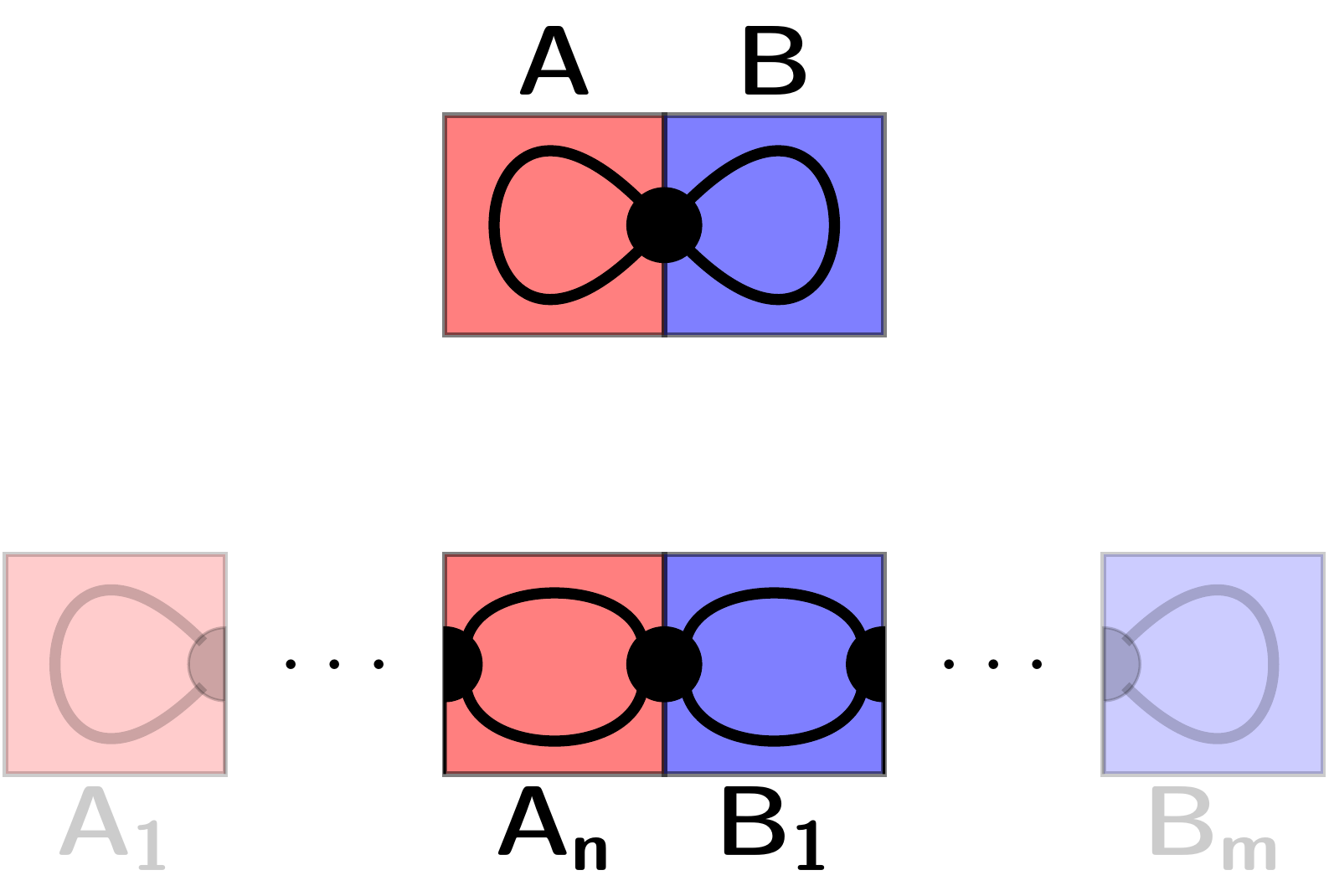 Symmetric State Extensions – Shareability
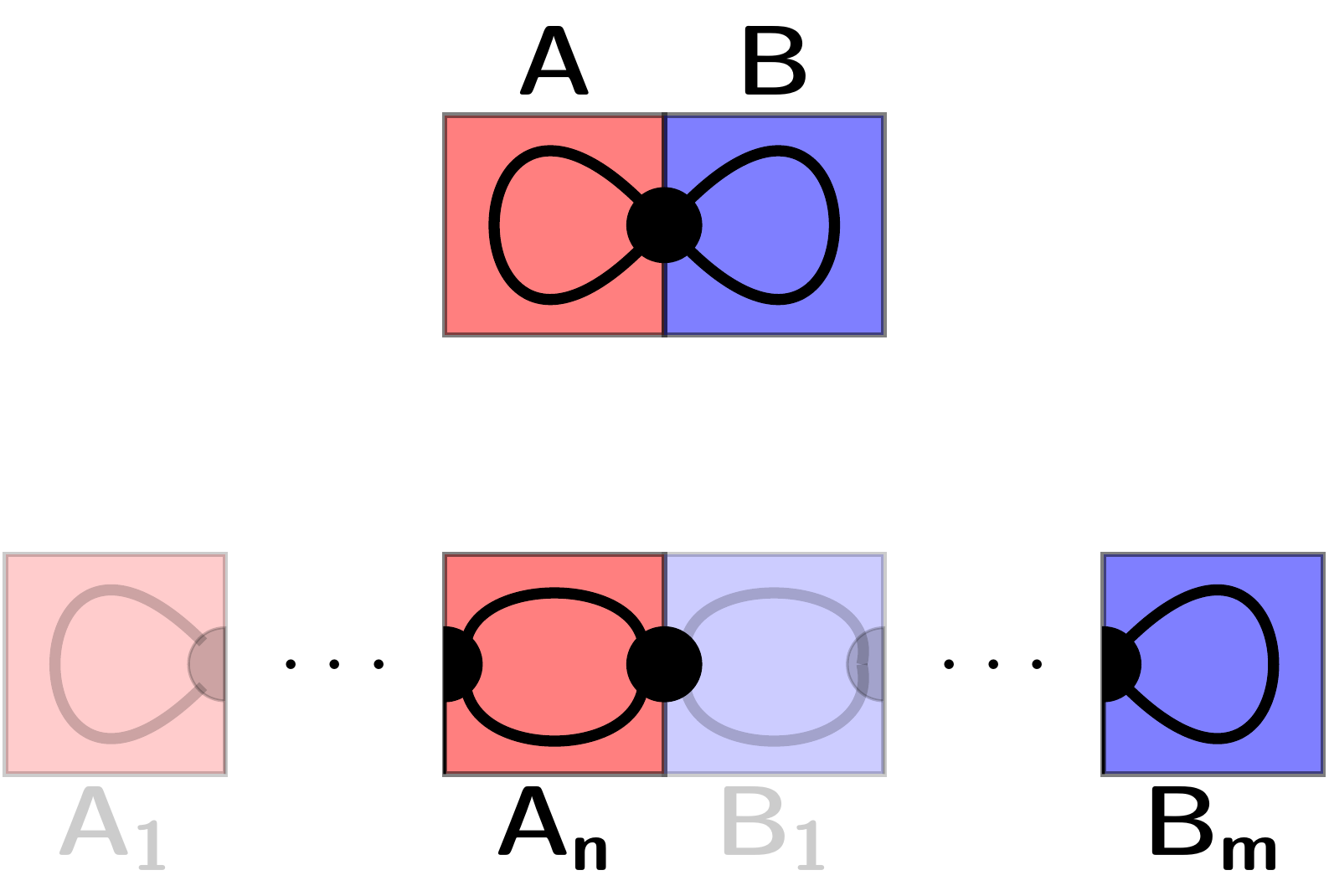 Symmetric State Extensions – Shareability
A state is (∞,∞)-shareable IFF it is separable!
For entangled:
Maximal numbers.
(+ it is LOCC monotone…)
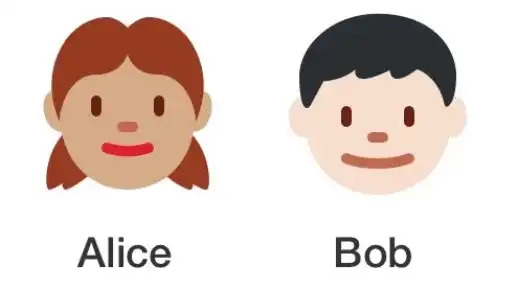 It is an

Entanglement measure!
Symmetric State Extensions – Werner states
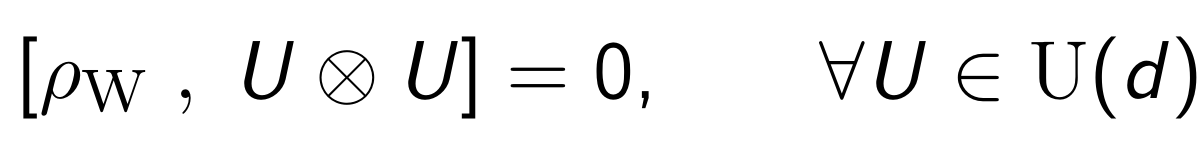 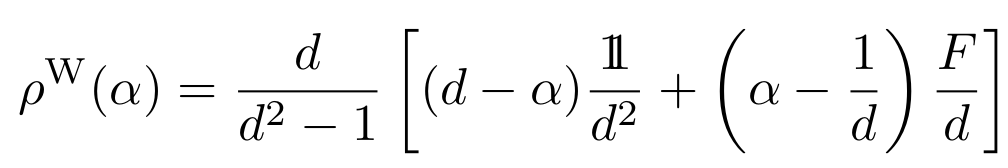 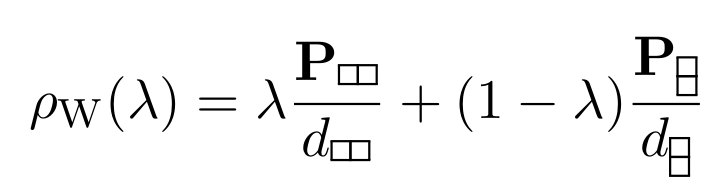 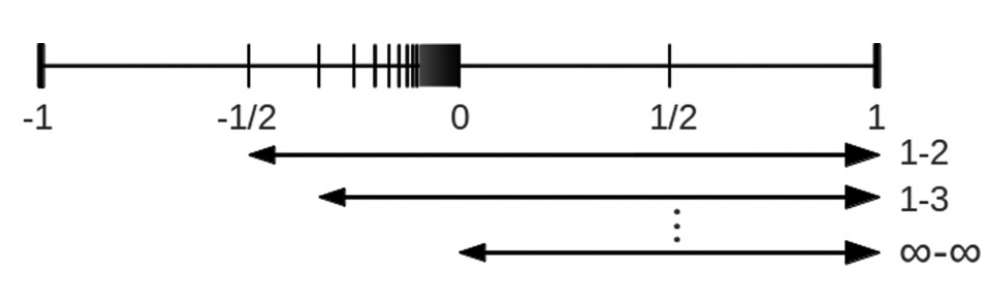 Symmetric State Extensions – Werner states, result
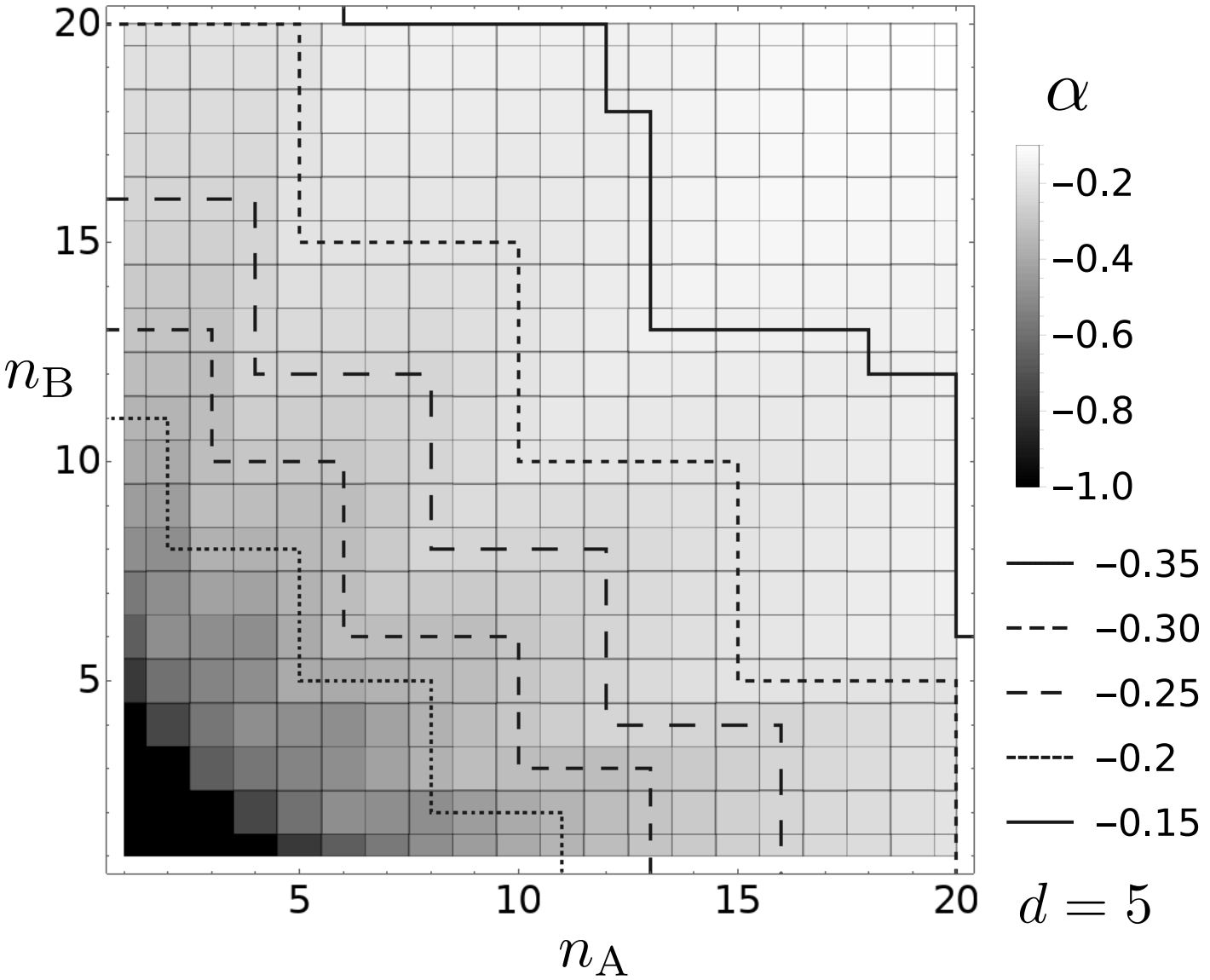 Non-trivial tradeoff between nA and nB!

(counterexample:
Isotropic states, only larger counts!)
arXiv:2208.13743
Symmetric State Extensions – OO-states
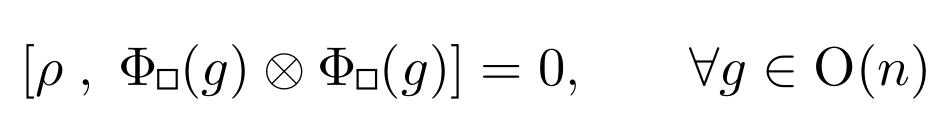 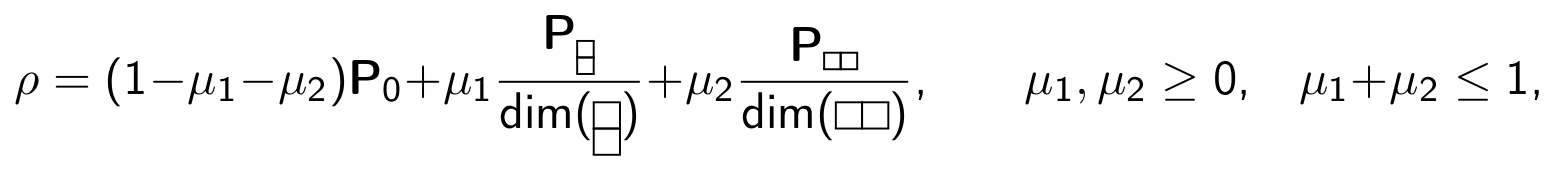 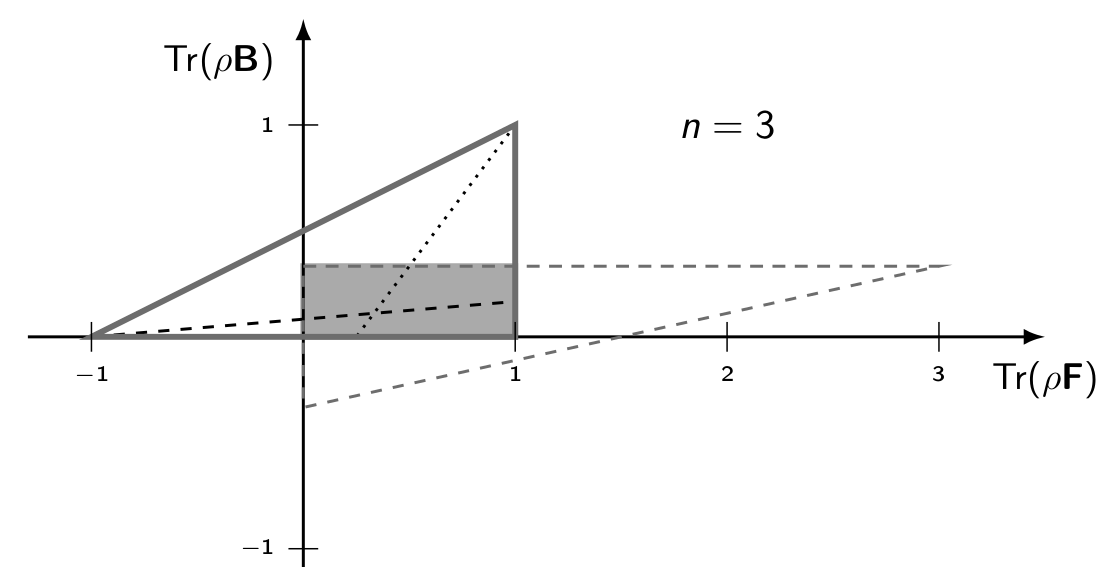 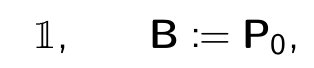 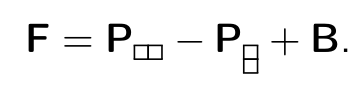 Symmetric State Extensions – OO-states, results
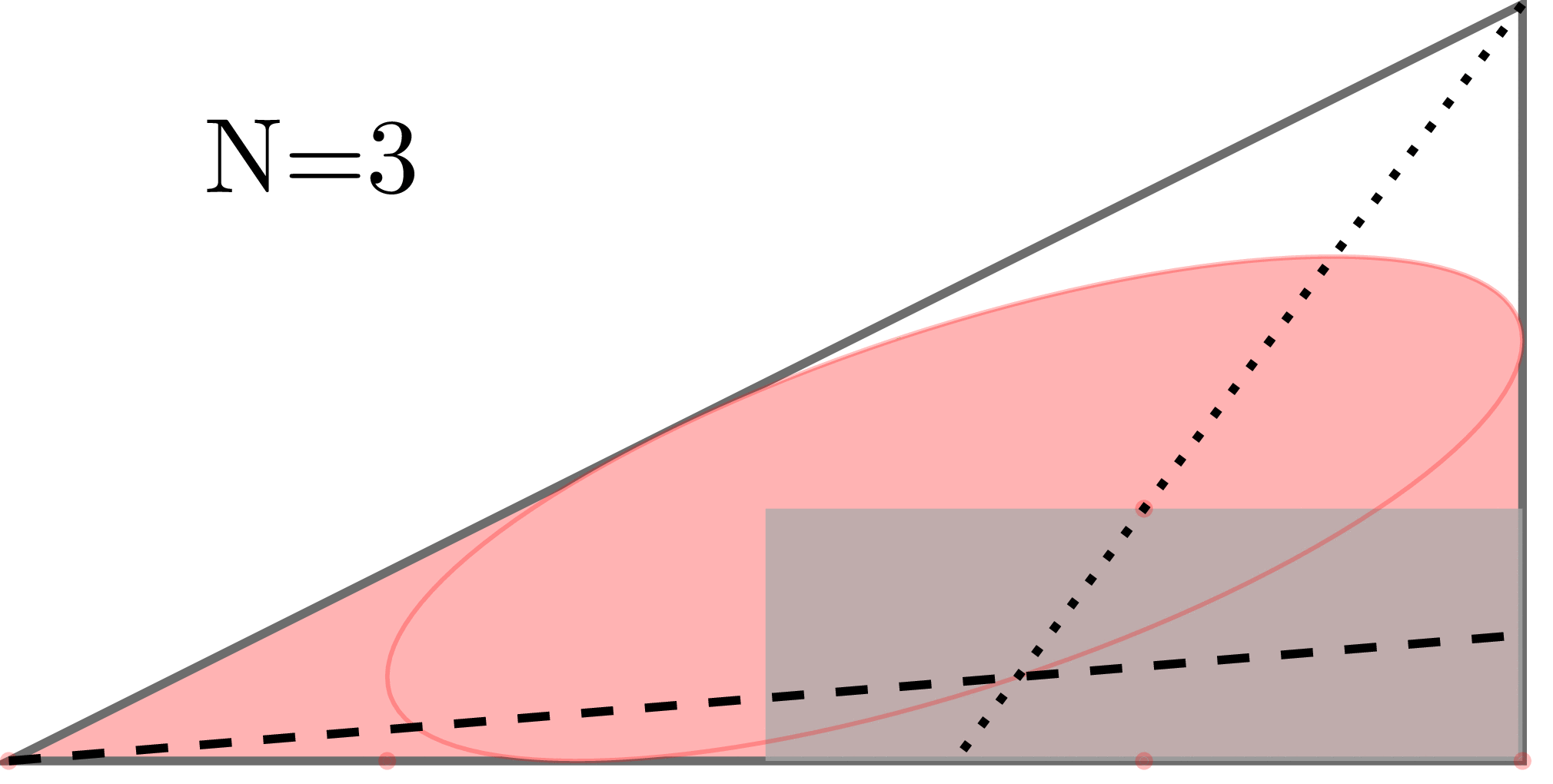 Thank you for your attention!

solymos.adrian@wigner.hu
“The unreasonable efficiency ofmathematics in science is a giftwe neither understand nor deserve.”
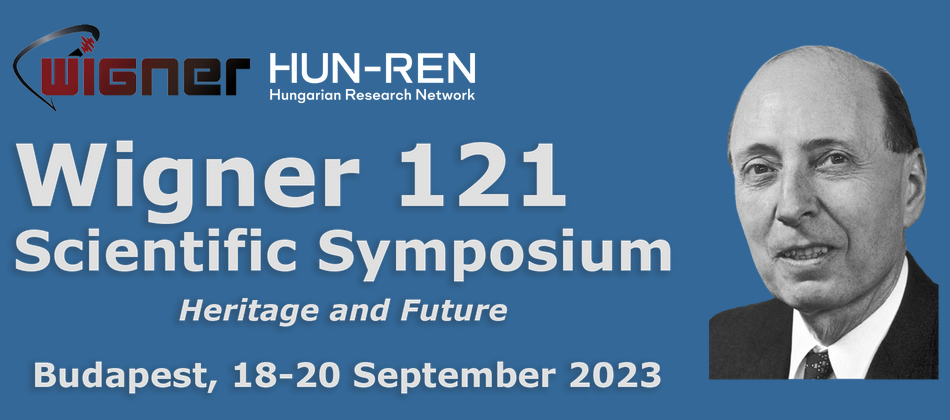 Questions?
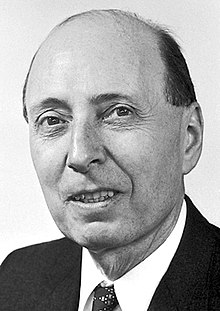 "for his contributions to the theory of the atomic nucleus and the elementary particles, particularly through the discovery and application of fundamental symmetry principles"
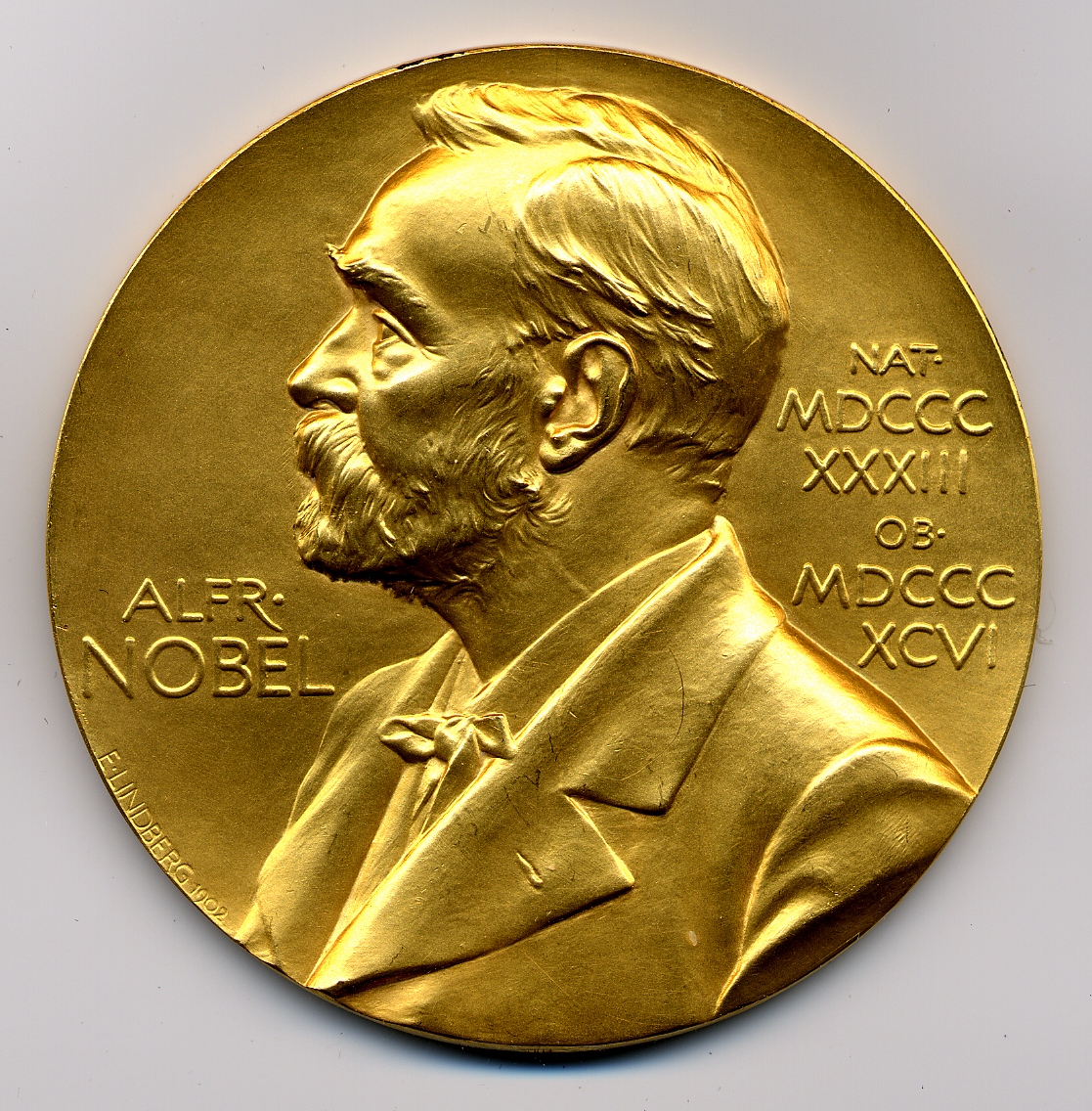 Unitary t-designs
Twirl property:
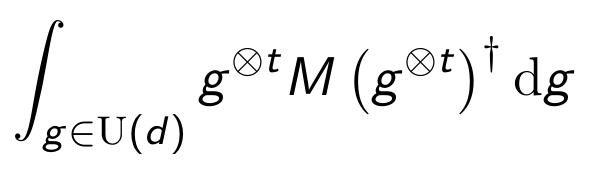 ~
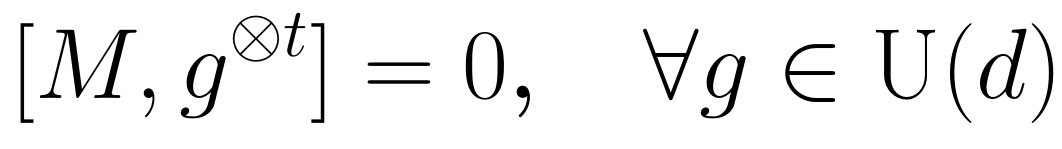 Schur-Weyl duality – Littlewood-Richardson rule:
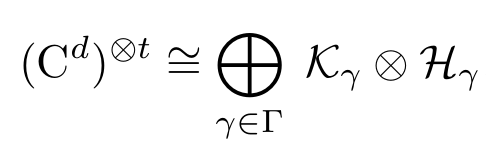 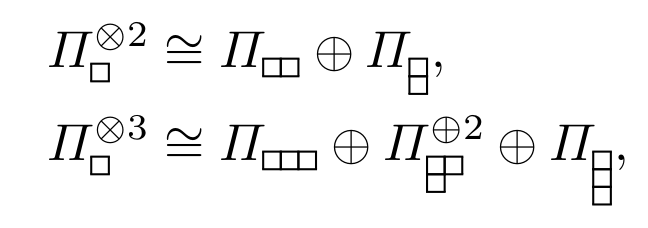 Schur’s lemma:
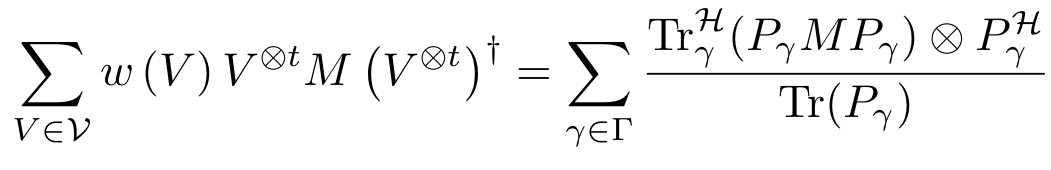 Symmetric State Extensions – Separable states
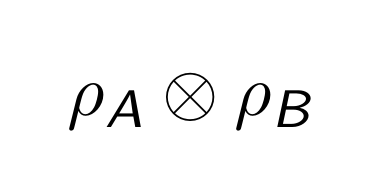 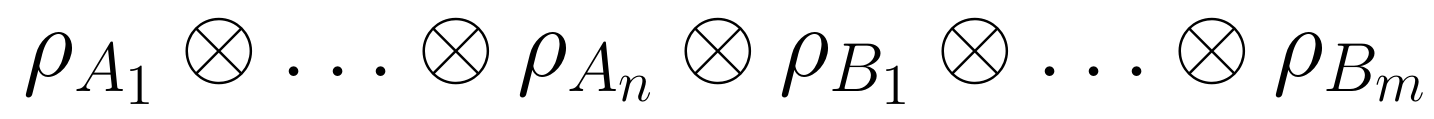 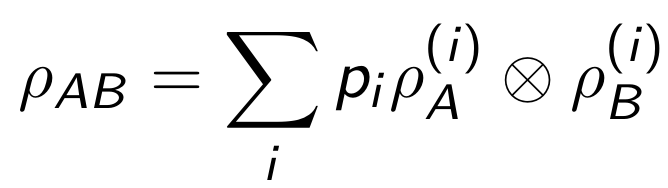 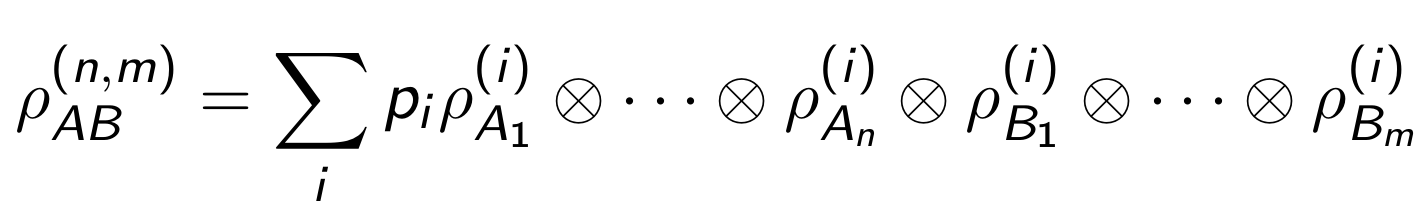 Symmetric State Extensions – Entangled states
?
→ Maximal (n,m) shareability numbers!
Symmetric State Extensions – Shareability
Is it easy to caculate? NO!
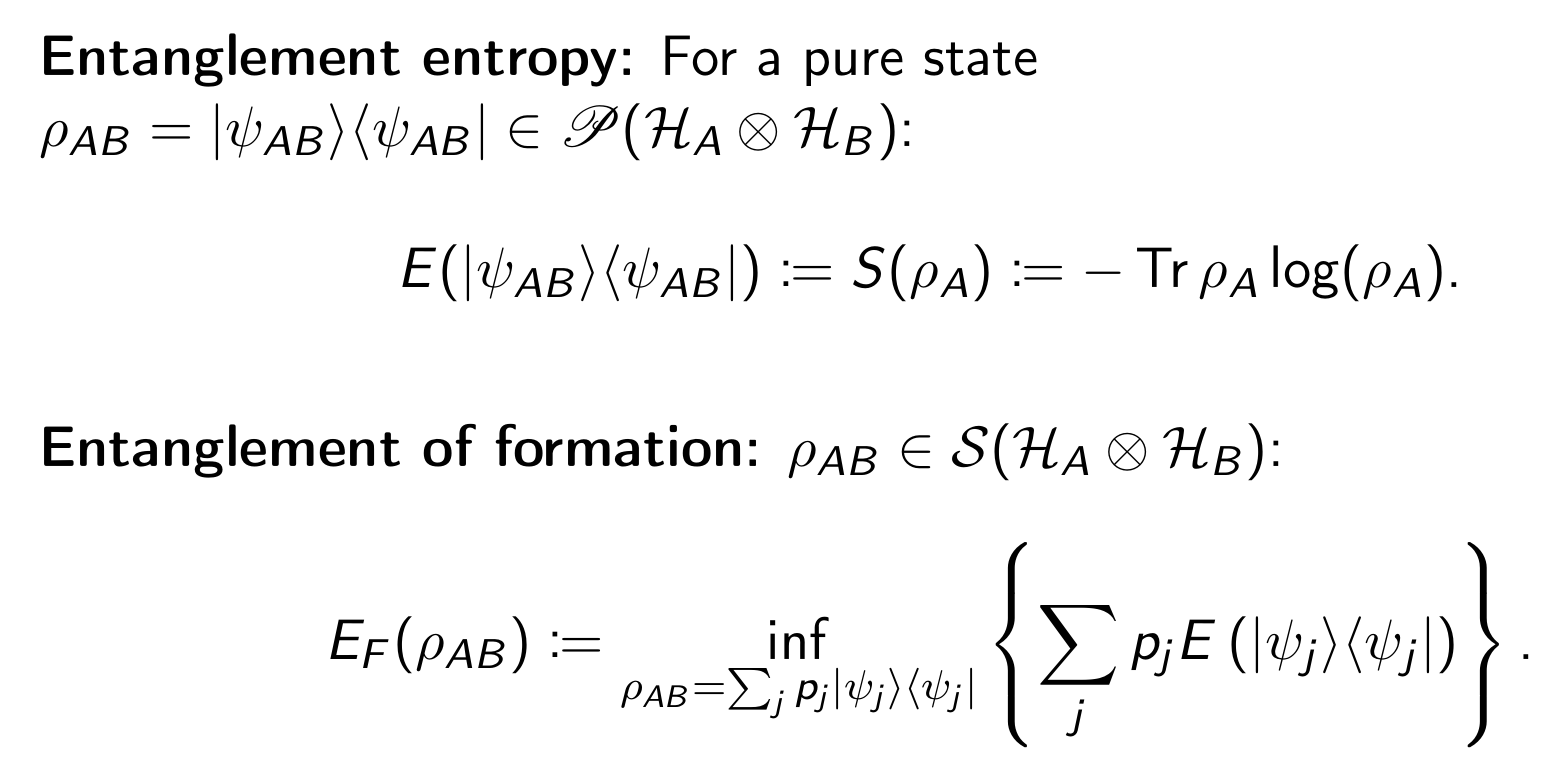 Behaves like an (is!) 

Entanglement measure!